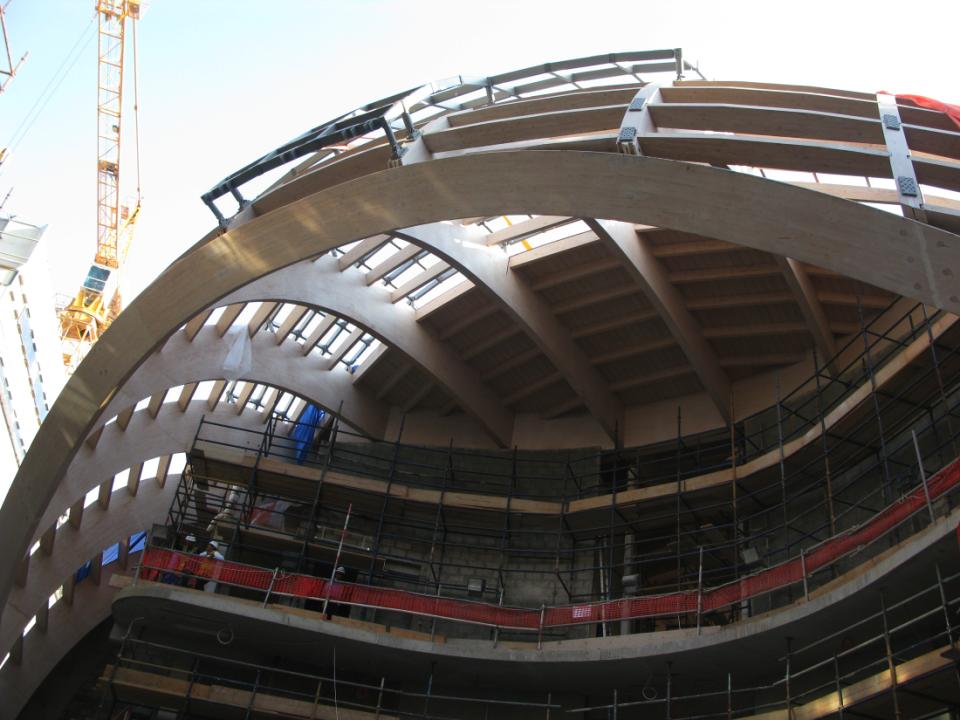 Compétences à acquérir
Compétences,
compétences détaillées et
indicateurs de performance
Définitions d’une compétence
(1) Centre d’études et de recherches sur les qualifications
Éléments constitutifs d’une compétence
connaissances
capacités
attitudes
Socle commun de connaissances  et de compétences
Éléments d’une compétence
Compétence
Référentiel
BTS SCBH
Tâche(s) et contexte
Savoirs associés
Compétences détaillées
Référentiel
BTS SCBH
Présentation des compétencesdans le référentiel
La compétence
Les savoirs
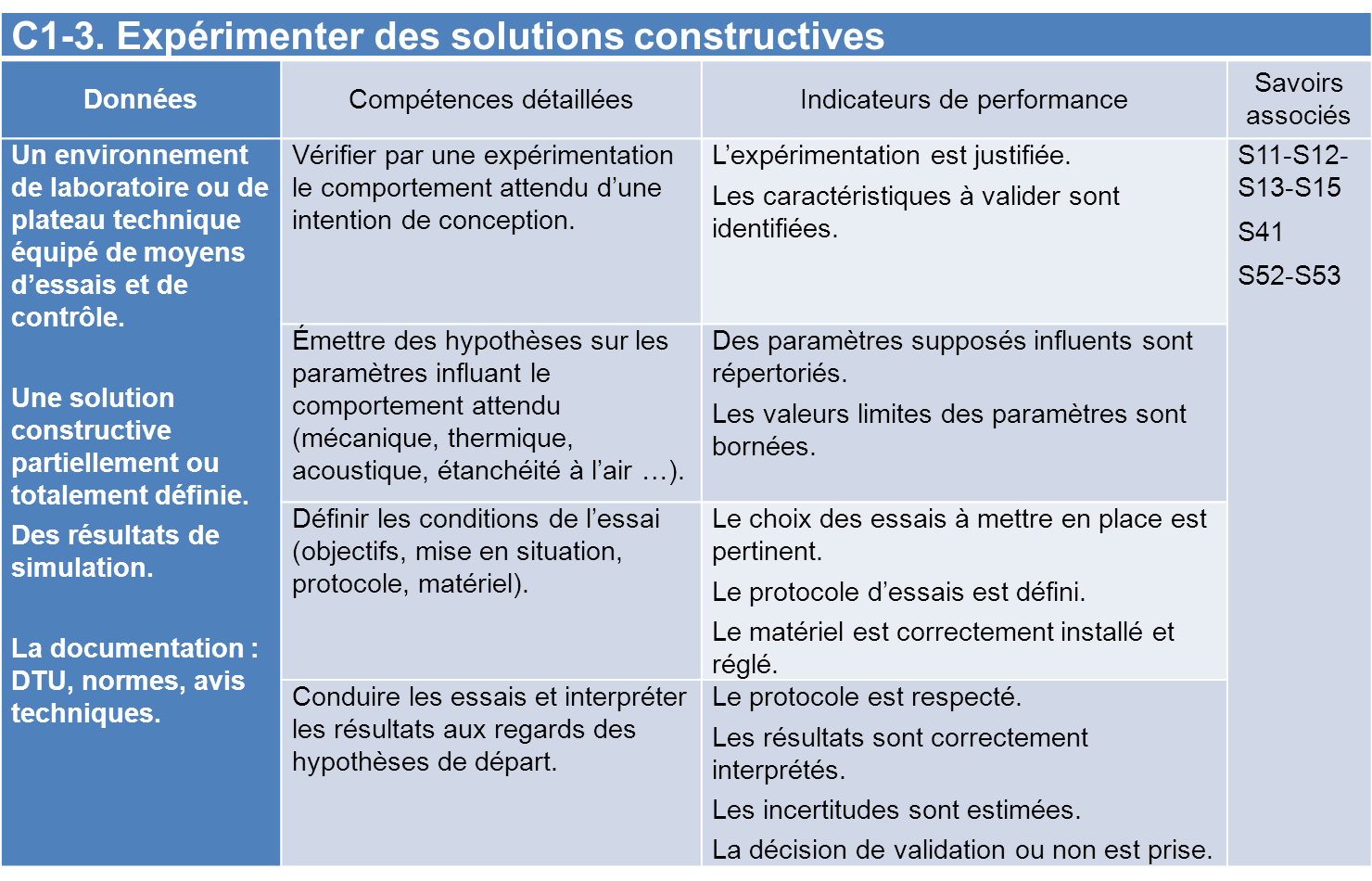 Eléments de contexte qui s’ajoutent aux tâches qui nécessitent cette compétence
Performance à atteindre en cours de formation et à vérifier à l’examen
Les compétences détaillées qui équivalent aux savoir-faire (et quelques fois au savoir-être)
Les compétences, éléments fondateurs de la formation et l’évaluation
Les compétences sont définies en fonction des tâches du RAP

Les compétences ne préjugent pas d’une organisation des enseignements
Ce sont les compétences que l’on évalue à l’examen
Les compétences sont définies avec des indicateurs de performance qui conditionnent l’évaluation
Les compétences se développent et s’évaluent lors d’activités conduites sur des tâches réelles
Compétences
Savoirs
Activités
Tâches
Les familles de compétences
Exemple de compétence en conception
Liens entre la compétence et les tâches
1 tâche pour laquelle la compétence est indispensable
Contexte de la compétence
Activité 2 : Concevoir les Systèmes Constructifs Bois
Description de l’unique tâche pour laquelle la compétence est obligatoire:
A2-T3 : choisir, dimensionner et optimiser les solutions constructives en collaboration avec les partenaires et les entreprises liés au projet,
Résultats attendus
Le système constructif est validé vis à vis de la réglementation en cours.
Les solutions constructives sont définies.
Les choix sont justifiés.
Cette information permet de connaître le contexte dans lequel cette compétence sera développée durant la formation et évaluées au moment de l’examen.
Exemple de compétence en préparation de la réalisation
Liens entre la compétence et les tâches
3 tâches pour laquelle la compétence est indispensable
Contexte de la compétence
Activité 3 : Préparer et lancer la production 
Description des tâches
A3-T2 : préparer et transmettre les informations nécessaires à la fabrication,
A3-T3 : préparer le contrôle de conformité des livrables pour le chantier.
Résultats attendus
Les processus et les moyens de fabrication sont définis dans la CFAO.
La planification de la production est définie et intègre les contraintes liées au transport et au phasage du chantier.
Les fiches de contrôles sont rédigées. 
Le protocole de contrôle final des livrables est établi.
Activité 4 : Préparer le chantier
Description de la tâche
A4-T3 : planifier et organiser le transport (conditionnement, manutention, levage, sécurisation…)
Résultats attendus
Le transport des livrables et du matériel est organisé.
Exemple de compétence transversale
Les savoirs
5 familles de savoirs
Exemple de savoir associé
Présentation des savoirs associés
Une information pour caractériser le niveau d’acquisition des savoirs complétée par un commentaire de limites de connaissances à apporter dans la formation
Niveaux taxonomiques
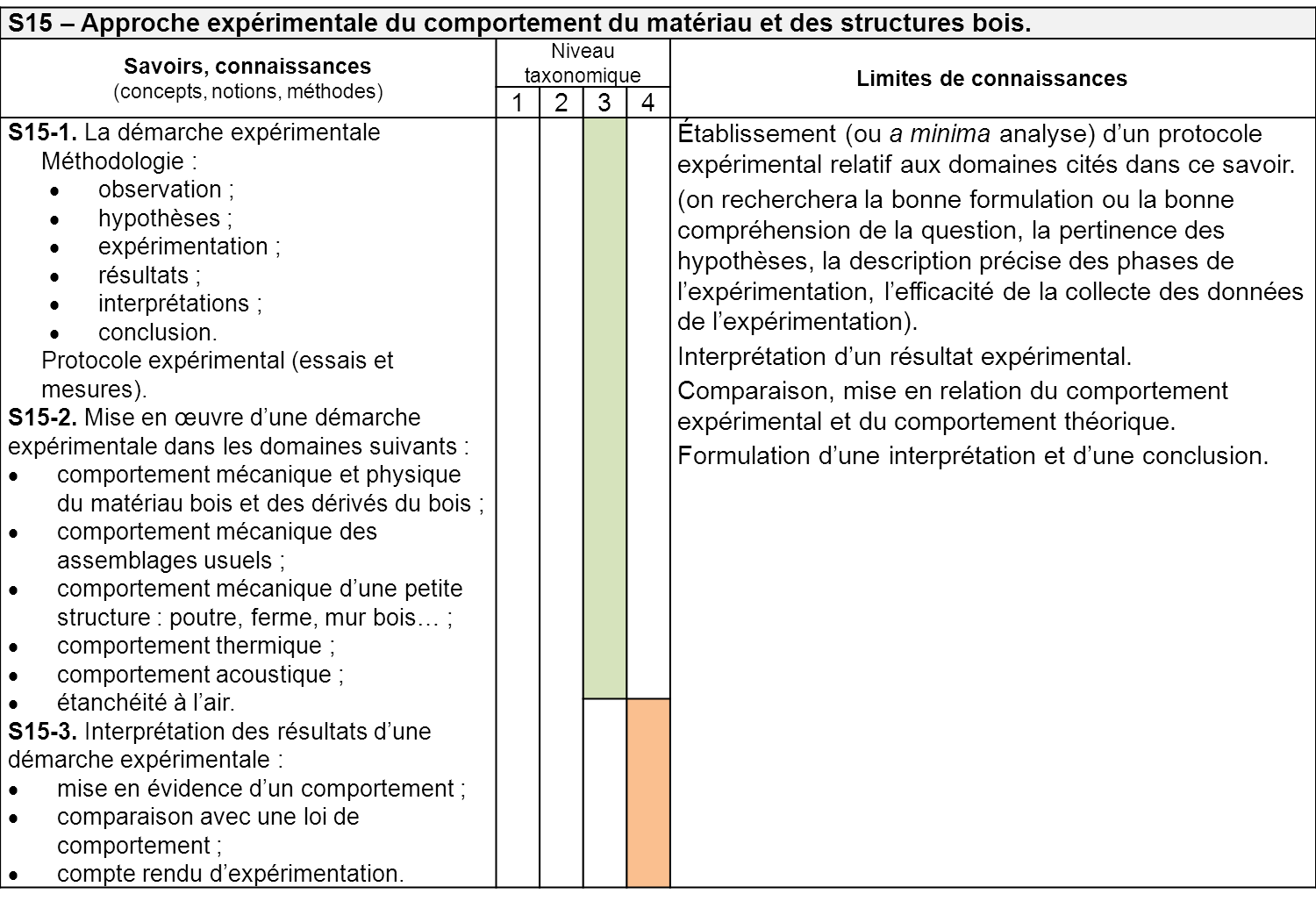 Tableau de rattachement des savoirsaux compétences
Merci de votre attention